Half term Curriculum Overview
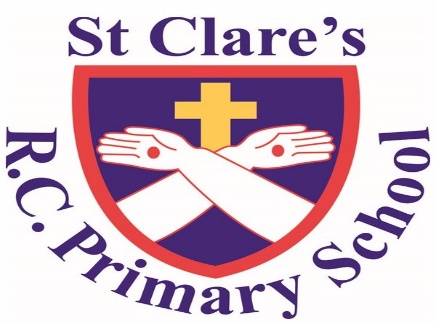 Science
Changes to materials
To know that some materials will dissolve in liquid to form a solution, and describe how to recover a substance from a solution
Use knowledge of solids, liquids and gases to decide how mixtures might be separated, including through filtering, sieving and evaporating
Demonstrate that dissolving, mixing and changes of state are reversible changes
Explain that some changes result in the formation of new materials, and that this kind of change is not usually reversible, including changes associated with burning and the action of acid on bicarbonate of soda.
P. E.
Gymnastics 
Target games
Year 5 Autumn 2
English

The class text will be ‘Kensukes Kingdom’ by Michael Morpurgo.

Genres to be covered:  
Instructions
Narrative
Poetry – figurative language
Maths
 Multiplication and Division:
Multiply by 10, 100 and 1,000. 
Divide by 10, 100 and 1,000.
Fractions:  
Equivalent fractions
Improper fractions and mixed numbers
Compare and order fractions
Add and subtract fractions
R.E.
Baptism
To show understanding of religious beliefs and sources about the mission of a Christian, and married people.
To use religious terms to show an understanding of the marriage liturgy and the promises made. 
To show an understanding of how religious beliefs shape the life of married people and those involved as volunteers in the community. 
Sikhism:
Recognise the symbols of the 5Ks 
Think about why Sikhs act in different ways. 
Know about Guru Granth Sahib.
Hope:
Link belief of the incarnation to the relevant scripture
Describe and explain the meaning and purpose of Advent
Identify similarities and differences in people’s responses to the idea of hope.
Geography
Europe and Greece
Locate Europe and research its countries
Explore tourism in the Mediterranean region
Explore migration in Greece
Learn about the landscape and its features
Use an atlas to locate the geographical features of Greece
Explore why tourists go to Greece
Compare the climate of Greece with the UK.
Spanish
What is the weather?
Music
Violin lessons
v
PSHE/RSE
Being responsible:
Looking out for others
Computing
Online Safety 
Spreadsheets
Design and Technology 
Cooking and Nutrition

Research and design the recipe and packaging for a healthy Bolognese sauce.